КОМП’ЮТЕРНА ГРАФІКА
ЛЕКЦІЯ 9
Визначення векторів нормалі і відбиття
Моделі зафарбування
Спеціальні ефекти при побудові зображень
2
Визначення векторів нормалі і відбиття
Для того , щоб використати формули для розрахунку інтенсивності необхідно знайти вектор відбиття  і вектор нормалі по заданому вектору. Хоч вектор нормалі для граней тіла вже є знайденим, нижче при зафарбуванні нам знадобиться його значення у вершинах.
Нехай рівняння площини , що сходяться у даній вершині відомі і мають вид Ax+By+Cz+D=0
Тоді компоненти нормаль у цій вершині можуть бути обчислені як проста сума відповідних коефіцієнтів :
3
Визначення векторів нормалі
Якщо не нормувати цей вектор, то вклад граней з більшою площею буде виявлятися сильніше.
В окремих випадках рівняння граней невідомо, а заданий набір ребер, що сходяться у вершині. Тоді для випадку, приведеного на рисунку, нормаль у вершині V1  буде обчислюватись як
4
Визначення векторів нормалі
5
Визначення вектору відбиття
При визначені вектора відбиття необхідного у моделі дзеркального відбиття  підходи до рішення цієї задачі залежать від положення вектора освітлення і нормалі відносно системи координат. У випадку ,що часто зустрічається , коли світло падає уздовж осі  0z  L(0,0,1)
6
Визначення вектору відбиття
7
Визначення вектору відбиття
Виходячи з співвідношень






Для компонент вектора відбиття маємо
8
Визначення вектору відбиття
У випадку коли вісь  0z співпадає з нормаллю, маємо


У довільному випадку освітлення, вектор відбиття можна одержати з закону Френеля, склавши відповідні рівності векторних і скалярних добутків
9
Визначення вектору відбиття
10
Моделі зафарбування.
Останнім кроком у побудові зображень є зафарбування . Як і раніше вважаємо, що візуалізації підлягає набір, багатокутників, що мають свої геометричні і кольорові атрибути. 
Існують кілька моделей зафарбування, що відрізняються як по ступені необхідних ресурсів, необхідних для їхньої реалізації, так і по якості отриманого результату.
11
Однотонна модель зафарбування
Вона ще має назву гранування (faceting), є оптимальною з позиції кількості операцій, але є найгіршою по ступеню реалістичності. У цьому випадку зафарбування в межах даного багатокутника проводиться з постійною інтенсивністю, що приводить до відсутності ефекту глибини, тому що нормаль, а значить і інтенсивність, будуть  постійними для всієї грані. Крім цього отримане зображення не виглядає плавним.
12
Метод Гуро
Модель Гуро побудована на ідеї лінійної інтерполяції значень інтенсивності у внутрішніх точках багатокутника по її значеннях у вершинах. 







Вважається, що інтенсивності у вершинах трикутника відомі і рівні відповідно             .
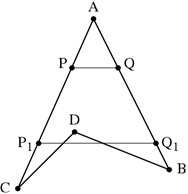 13
Метод Гуро
Тоді інтенсивність висвітлення в межах відрізка  визначається  як 


де параметр              .
 Аналогічно для відрізків  AC і PQ маємо
14
Метод Гуро
Тоді для обчислення інтенсивності на відрізку PQ маємо


                 


         y- координата скануючого рядка
15
Метод Гуро
Тут яскравість і колірна насиченість елементів кожного багатокутника плавно змінюються в інтервалі між значеннями, обчисленими в його вершинах. При цьому поверхні відтворених предметів набувають ідеальну сюрреалістичну гладкість, начебто ми бачимо їх при непрямому освітленні. 
Основним дефектом в розглянутих способах зафарбування є смуги Маха, які проявляються у розриві неперервності інтенсивності на ребрах суміжних граней.
16
Метод Фонга
Формально модель Фонга відрізняється від моделі Гуро тільки тим, що в приведених вище робочих формулах, значення інтенсивності необхідно поміняти на компоненти вектора нормалі. 
В цьому випадку отримуємо більш реалістичні зображення , але кількість операцій, необхідних для її реалізації, різко зростає, постільки для кожного пікселя необхідно обчислювати інтенсивність за формулами моделей освітлення.
17
Метод Фонга
Зафарбовування по Фонгу вирішує проблеми смуг Маха, оскільки забезпечує плавну зміну яскравості і насиченості не тільки уздовж ребер кожного багатокутника, але і по самій поверхні. При цьому навіть дзеркальні відблиски на поверхнях виглядають цілком правдоподібно
18
Спеціальні ефектипри побудові зображень
Прозорість. В реальному світі існують прозорі об’єкти, які пропускають світло(вода, скло і т.п.). При переході з одного середовища до іншого , наприклад з повітря у воду, світловий промінь переломлюється. Переломлення описується законом Сінеліуса, згідно якого 



де -         показники переломлення середовищ,    - кут падіння,    - кут переломлення.
19
Прозорість.
20
Прозорість.
Жодна речовина не пропускає все світло, що падає, частина його відбивається. Переломлення світла приводить до незвичних ефектів: видимі поверхні можуть стати невидимими, освітлені неосвітленими і навпаки.
21
Прозорість.
Проходячи через прозорий матеріал, промінь потерпає природне ослаблення з коефіцієнтом        ,     де -   довжина шляху всередині матеріалу,      - коефіцієнт прозорості. Але такий підхід є досить трудомістким за визначення величини    . На практиці частіше для обчислення інтенсивності освітлення променя, що проходить через прозоре середовище застосовується наступна формула
22
Прозорість.
Функція              Френеля  визначається наступним чином




Отримати розв’язок задачі побудови зображень з врахуванням прозорості і переломлення променів у загальному випадку можна тільки за допомогою метода трасування.
23
Прозорість.
У найпростішій моделі прозорості переломлення не розглядається і не враховується довжина шляху променя у середовищі, тобто зменшення його інтенсивності. При розрахунках по такій моделі можуть використовуватися будь-який алгоритми видалення невидимих поверхонь, що враховують порядок розташування багатокутників. 
Прозорі багатокутники помічаються і якщо видима грань є прозорою то буфер кадру  заповнюється лінійною комбінацією двох найближчих площин.
24
Тобто інтенсивність визначається як

 
де    - інтенсивність видимої площини,   - інтенсивність площини, що розташована безпосередньо за нею, 
               – коефіцієнт прозорості ближнього багатокутника. 
Якщо k = 1, то він непрозорий . Якщо ж k = 0, то ближній багатокутник є цілком прозорим.
25
Тіні
Зображення з побудованими тінями мають більш реалістичний вигляд, і, крім цього є досить важливими для моделювання. Наприклад, об’єкт, що нас цікавить може бути невидимим тому, що на нього падає тінь.
 
В технічних застосуваннях, зокрема в будівництві, проектуванні космічних апаратів, тінь повинна враховуватися при визначенні сонячної енергії.
 
Хоча тінь складається з двох частин: повної, при точковому освітленні і півтіні, при розподіленому освітленні, побудова проводиться звичайно для першого випадку
26
Тіні
Іноді тіні ділять на власну і проекційну. Власна тінь виходить коли сам об'єкт перешкоджає потрапляння світла на деякі його грані. При цьому алгоритм побудови тіні аналогічний алгоритму видалення нелицьових поверхонь. Якщо один об'єкт перешкоджає попаданню світла на інший, то маємо проекційну тінь.
 
Безпосереднє тіні можна будувати за допомогою формул отриманих для центральних проекцій.
27
Власна і проекційна тінь.
28
Тіні
Нехай точка               визначає положення джерела світла, а точка               є точкою яка відкидає тінь. Тоді напрям променя освітлення визначається як
  

Після знаходження коефіцієнтів рівняння площини, на яку падає тінь і нормування (Лекція 6)
29
Тіні
На практиці досить часто необхідно будувати так звану тінь «на землю», тобто на площину z = 0 . В цьому випадку формули суттєво спрощуються і відповідна точка в тіні визначається як
30
Тіні
По суті визначення об'єктів, що потрапили в тінь є задачею видалення невидимих поверхонь для того випадку , коли точка спостереження не співпадає з точкою, у якій знаходиться джерело освітлення. 
Тому рішення цієї задачі можна проводити на основі алгоритмів вилучення невидимих поверхонь, які застосовуються в два етапи – визначення видимості спочатку з точки спостереження, а потім з точки освітлення.
31